Introduction
OWL
OWL 2
OWL 2 profiles
Beyond OWL 2
Reasoning
Ontology Engineering
Lecture 4:  The Web  Ontology Language  OWL 2


Maria Keet
email: mkeet@cs.uct.ac.za
home: http://www.meteck.org

Department of Computer Science  University of Cape  Town, South Africa

Semester  2, Block I, 2019
1/64
Introduction
OWL
OWL 2
OWL 2 profiles
Beyond OWL 2
Reasoning
Outline
Introduction
OWL
Design of OWL
OWL family of languages
OWL 2
Introduction and overview  OWL 2 DL
4 OWL 2 profiles  OWL 2 EL  OWL 2 QL  OWL 2 RL
Beyond OWL 2
6   Reasoning
5
2/64
Introduction
OWL
OWL 2
OWL 2 profiles
Beyond OWL 2
Reasoning
Recap  previous lectures
First Order Predicate Logic, syntax, model theoretic-semantics  Description Logics  ALC, syntax, model  theoretic-semantics
Tableau reasoning to check, e.g., satisfiability (exercises with  the graph  and  with vegans  and vegetarians)
3/64
Introduction
OWL
OWL 2
OWL 2 profiles
Beyond OWL 2
Reasoning
OWL—yet another logic with another syntax to put up  with?!!?

yes  and no.
4/64
Introduction
OWL
OWL 2
OWL 2 profiles
Beyond OWL 2
Reasoning
OWL—yet another logic with another syntax to put up  with?!!?

yes  and no.
No: w	e consider only the DL-based OWL species, so actually  it’s just DLs
4/64
Introduction
OWL
OWL 2
OWL 2 profiles
Beyond OWL 2
Reasoning
OWL—yet another logic with another syntax to put up  with?!!?

yes  and no.
No: we consider only the DL-based OWL species, so actually  it’s just DLs
Yes;  among others:
Serialise the DL syntax into some  flat-text representation   for computational processing;
e.g.  not the symbol “∃” as  such in the .owl file,
but an  “ObjectSomeValuesFrom”
Some admin overhead to manage the flat text files in  applications and on the  web
This family has  attributes (‘data properties’) and data  types; most DLs don’t
4/64
Introduction
OWL
OWL 2
OWL 2 profiles
Beyond OWL 2
Reasoning
Outline
Introduction
OWL
Design of OWL
OWL family of languages
OWL 2
Introduction and overview  OWL 2 DL
4 OWL 2 profiles  OWL 2 EL  OWL 2 QL  OWL 2 RL
Beyond OWL 2
6   Reasoning
5
5/64
Introduction
OWL
OWL 2
OWL 2 profiles
Beyond OWL 2
Reasoning
Toward one ontology language for the Web (‘historical’  note on SoA around the year   2000)

Plethora of ontology languages used in the 1990s; KIF,  KL-ONE, LOOM, F-logic, DAML, OIL, DAML+OIL,  ....
Lack of a lingua franca; hence, ontology interoperation  problems  even  on  the syntactic level
Advances in expressive DL languages and, more importantly,  in automated reasoners for expressive DL languages (mainly:  FaCT++, then Racer)
Limitations of RDF(S) as Semantic Web ‘ontology language’  (we won’t discuss  this argument)
6/64
Introduction
OWL
OWL 2
OWL 2 profiles
Beyond OWL 2
Reasoning
Toward one ontology language for the Web (‘historical’  note on SoA around the year   2000)

Plethora of ontology languages used in the 1990s; KIF,  KL-ONE, LOOM, F-logic, DAML, OIL, DAML+OIL,  ....
Lack of a lingua franca; hence, ontology interoperation  problems  even  on  the syntactic level
Advances in expressive DL languages and, more importantly,  in automated reasoners for expressive DL languages (mainly:  FaCT++, then Racer)
Limitations of RDF(S) as Semantic Web ‘ontology language’  (we won’t discuss  this argument)
⇒ The Semantic Web
6/64
Introduction
OWL
OWL 2
OWL 2 profiles
Beyond OWL 2
Reasoning
Ontologies on the Web:  the (in)famous layer   cake
7/64
[Speaker Notes: http://www.cs.vu.nl/~frankh/spool/SemWebSlides/OWL.ppt]
Introduction
OWL
OWL 2
OWL 2 profiles
Beyond OWL 2
Reasoning
Stack of Languages

XML
Surface syntax, no  semantics
XML Schema
Describes  structure of XML documents
RDF
Datamodel for “relations” between  “things”
RDF Schema
RDF Vocabulary Definition  Language
OWL
A more  expressive  Vocabulary Definition Language
8/64
Introduction
OWL
OWL 2
OWL 2 profiles
Beyond OWL 2
Reasoning
9/64
[Speaker Notes: http://bnode.org/blog/2009/07/08/the-semantic-web-not-a-piece-of-cake]
Introduction
OWL
OWL 2
OWL 2 profiles
Beyond OWL 2
Reasoning
Outline
Introduction
OWL
Design of OWL
OWL family of languages
OWL 2
Introduction and overview  OWL 2 DL
4 OWL 2 profiles  OWL 2 EL  OWL 2 QL  OWL 2 RL
Beyond OWL 2
6   Reasoning
5
10/64
Introduction
OWL
OWL 2
OWL 2 profiles
Beyond OWL 2
Reasoning
Outline
Introduction
OWL
Design of OWL
OWL family of languages
OWL 2
Introduction and overview  OWL 2 DL
OWL 2 profiles  OWL 2 EL
OWL 2 QL
OWL 2 RL
Beyond OWL 2  Reasoning
5
6
11/64
Introduction
OWL
OWL 2
OWL 2 profiles
Beyond OWL 2
Reasoning
Design goals  for an  ontology language  for the Web
Shareable Changing over time  Interoperability
Inconsistency detection
Balancing expressivity and complexity  Ease  of use
Compatible with existing standards  Internationalization
Question  does  OWL meets  these goals?
12/64
Introduction
OWL
OWL 2
OWL 2 profiles
Beyond OWL 2
Reasoning
Requirements for OWL
Ontologies are  object on  the Web with their own meta-data, versioning, etc...  Ontologies are  extendable
They contain classes, properties, data-types,  range/domain, individuals
Equality (for classes,  for individuals)
Classes as instances  
Cardinality constraints  XML syntax
Question  does  OWL meets  these requirement?
13/64
Introduction
OWL
OWL 2
OWL 2 profiles
Beyond OWL 2
Reasoning
Outline
Introduction
OWL
Design of OWL
OWL family of languages
OWL 2
Introduction and overview  OWL 2 DL
4 OWL 2 profiles  OWL 2 EL  OWL 2 QL  OWL 2 RL
Beyond OWL 2
6   Reasoning
5
14/64
Introduction
OWL
OWL 2
OWL 2 profiles
Beyond OWL 2
Reasoning
Species  of OWL (historical note)
you may come across these species in the literature, may have to  look it up for older OWL ontologies, and is an illustration of  languages  with more/less features
OWL Lite
Classification hierarchy  Simple constraints
OWL DL
Maximal expressiveness
While maintaining tractability  Standard formalisation in a  DL
OWL Full
Very high expressiveness  Losing tractability
All syntactic freedom of RDF  (self-modifying)
15/64
Introduction
OWL
OWL 2
OWL 2 profiles
Beyond OWL 2
Reasoning
Features  of OWL languages  (historical note)
OWL Lite
(sub)classes, individuals  (sub)properties, domain,  range
conjunction  (in)equality
(unqualified) cardinality 0/1  datatypes
inverse, transitive,
symmetric properties  someValuesFrom  allValuesFrom
OWL DL
All of OWL Lite  Negation  Disjunction  (unqualified) Full  cardinality  Enumerated classes  hasValue
OWL Full
Meta-classes  Modify language
16/64
Introduction
OWL
OWL 2
OWL 2 profiles
Beyond OWL 2
Reasoning
OWL lite (historical note)
OWL Lite corresponds to the DL SHIF(D). It has:  Named classes  (A)
Named properties (P )  Individuals (C (o))  Property values (P (o, a))  Intersection (C    D)  Union (C     D)
Negation (¬C )
Existential value restrictions (∃P.C )  Universal value  restrictions (∀P.C )
Unqualified (0/1) number restrictions (≥ nP , ≤ nP , = nP ),  0 ≤ n ≤ 1
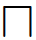 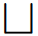 17/64
Introduction
OWL
OWL 2
OWL 2 profiles
Beyond OWL 2
Reasoning
OWL DL (historical note)
OWL DL corresponds  to the DL SHOIN (D). In addition to all  of
OWL Lite, it has  also:
Arbitrary number restrictions (≥ nP , ≤ nP , = nP ), 0 ≤ n
Property value (∃P.{o})  
Enumeration ({o1, ..., on})
18/64
Introduction
OWL
OWL 2
OWL 2 profiles
Beyond OWL 2
Reasoning
Selection of OWL constructs, their DL notation, and an  example
OWL Construct	DL	Example
intersectionOf  unionOf  complementOf  oneOf  allValuesFrom  someValuesFrom  value  minCardinality  maxCardinality
Human    Male  Doctor     Lawyer
¬Male
{giselle, juan}
∀hasChild.Doctor
∃hasChild.Lawyer
∃citizenOf .{RSA}
≥ 2hasChild
C1    ...    Cn
C1     ...    Cn
¬C
{o1, ..., on}
∀P.C
∃P.C
∃P.{o}
≥ nP
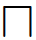 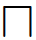 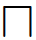 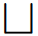 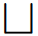 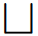 ≤ nP	≤ 1hasChild
+ XML Schema  datatypes:  int, string, real, etc...
(summarised  from the standard)
19/64
Introduction
OWL
OWL 2
OWL 2 profiles
Beyond OWL 2
Reasoning
Selection of OWL axioms, their DL notation, and an  example
OWL Axiom	DL	Example
Human     Animal    Biped  Man ≡ Human    Male  hasDaughter     hasChild  cost ≡ price
C1       C2
C1 ≡ ... ≡ Cn  P1       P2
SubClassOf  EquivalentClasses  SubPropertyOf  EquivalentProperties  SameIndividual  DisjointClasses  DifferentIndividuals  inverseOf
Transitive  Symmetric
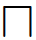 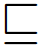 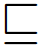 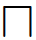 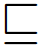 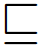 P1 ≡ ... ≡ Pn
o1 = ... = on  Ci        ¬Cj
President Zuma = J Zuma  Male      ¬Female
sally    shereen
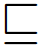 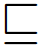 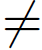 oi      oj
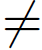 P1  ≡ P2−
hasChild  ≡ hasParent−
P +       P
ancestor +     ancestor
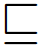 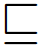 P ≡ P−
connectedTo  ≡ connectedTo−
20/64
Introduction
OWL
OWL 2
OWL 2 profiles
Beyond OWL 2
Reasoning
Outline
Introduction
OWL
Design of OWL
OWL family of languages
OWL 2
Introduction and overview  OWL 2 DL
4 OWL 2 profiles  OWL 2 EL  OWL 2 QL  OWL 2 RL
Beyond OWL 2
6   Reasoning
5
21/64
Introduction
OWL
OWL 2
OWL 2 profiles
Beyond OWL 2
Reasoning
Outline
Introduction
OWL
Design of OWL
OWL family of languages
OWL 2
Introduction and overview  OWL 2 DL
OWL 2 profiles  OWL 2 EL
OWL 2 QL
OWL 2 RL
Beyond OWL 2  Reasoning
5
6
22/64
Introduction
OWL
OWL 2
OWL 2 profiles
Beyond OWL 2
Reasoning
Trials and Trade-offs...
OWL was, at the time, the best trade-off on language features and performance (and politics of the standardisation process);  Early adopters:
trying out modelling with OWL: bio(medical)  domain
trying to use the Semantic Web technologies: experiences with  tool building
Some  issues encountered
23/64
Introduction
OWL
OWL 2
OWL 2 profiles
Beyond OWL 2
Reasoning
Trials and Trade-offs...
OWL was, at the time, the best trade-off on language features and performance (and politics of the standardisation process);  Early adopters:
trying out modelling with OWL: bio(medical)  domain
trying to use the Semantic Web technologies: experiences with  tool building
Some  issues encountered
Limited expressiveness of OWL, but features that modellers  felt they needed;  e.g.:
Qualified cardinality restrictions; e.g., can’t  represent
Bicycle     ≥ 2 hasComponent.Wheel
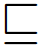 Relational properties (no reflexivity,  irreflexivity)
23/64
Introduction
OWL
OWL 2
OWL 2 profiles
Beyond OWL 2
Reasoning
Trials and Trade-offs...
OWL was, at the time, the best trade-off on language features and performance (and politics of the standardisation process);  Early adopters:
trying out modelling with OWL: bio(medical)  domain
trying to use the Semantic Web technologies: experiences with  tool building
Some  issues encountered
Limited expressiveness of OWL, but features that modellers  felt they needed;  e.g.:
Qualified cardinality restrictions; e.g., can’t  represent
Bicycle      ≥ 2 hasComponent.Wheel
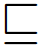 Relational properties (no reflexivity,  irreflexivity)
practical things when building ontologies: annotations,  imports, versioning, species validation (see p315  of the paper)
Syntax issues that made building tools somewhat  cumbersome
23/64
Introduction
OWL
OWL 2
OWL 2 profiles
Beyond OWL 2
Reasoning
Syntax problems (historical note)
Having both frame-based legacy (Abstract syntax) and axioms  (DL) was  deemed confusing
Type  of ontology entity.  e.g.,
Class(A partial
restriction(hasB someValuesFrom(C))
hasB is data property and C a datatype?
hasB an object property and C a class?
OWL-DL has a strict separation of the vocabulary, but the  specification does not precisely specify how to enforce this  separation at the syntactic  level
24/64
Introduction
OWL
OWL 2
OWL 2 profiles
Beyond OWL 2
Reasoning
Aims of OWL 2
Address as much as possible of the identified problems  (previous slides  and  “the next steps  for OWL 2” paper)
Cater for specific usage scenarios of ontologies that emerged  since OWL standardisation
25/64
Introduction
OWL
OWL 2
OWL 2 profiles
Beyond OWL 2
Reasoning
Aims of OWL 2
Address as much as possible of the identified problems  (previous slides  and  “the next steps  for OWL 2” paper)
Cater for specific usage scenarios of ontologies that emerged  since OWL standardisation
Task Compare this with the possible “future extensions” of the  “the making of an  ontology language”  paper
25/64
Introduction
OWL
OWL 2
OWL 2 profiles
Beyond OWL 2
Reasoning
Some  general points

OWL 2  a  W3C  recommendation since 27-10-2009
Any OWL 2 ontology can also be viewed as an RDF graph  (The relationship between these two views is specified by the  Mapping to RDF Graphs  document)
Direct, i.e. model-theoretic, semantics (⇒ OWL 2 DL) and  an  RDF-based semantics (⇒ OWL 2  full)
Primary exchange syntax for OWL 2 is RDF/XML, others are  optional
Three profiles, which are sub-languages of OWL 2 (syntactic  restrictions)
26/64
Introduction
OWL
OWL 2
OWL 2 profiles
Beyond OWL 2
Reasoning
The Structure of OWL  2
27/64
[Speaker Notes: From the OWL standard]
Introduction
OWL
OWL 2
OWL 2 profiles
Beyond OWL 2
Reasoning
A note on syntaxes  of OWL
RDF/XML
Official exchange syntax
Hard for humans  to read  (and RDF parsers  are  hard to write)
OWL/XML
Not the RDF syntax
Still hard for humans, but more  XML than RDF tools   available
Abstract syntax
To some,  considered  human readable
“User-usable” ones
e.g., Manchester syntax, informal and limited matching with  UML, pseudo-NL verbalisations (mainly in English, some in  Greek,  Latvian, isiZulu, Afrikaans)
⇒ “RDF/XML” is  the required exchange  format (all tools  are
expected to be able to process it); all the others are optional  (tools need  not be  able  to process it)
28/64
Introduction
OWL
OWL 2
OWL 2 profiles
Beyond OWL 2
Reasoning
Outline
Introduction
OWL
Design of OWL
OWL family of languages
OWL 2
Introduction and overview  OWL 2 DL
4 OWL 2 profiles  OWL 2 EL  OWL 2 QL  OWL 2 RL
Beyond OWL 2
6   Reasoning
5
29/64
Introduction
OWL
OWL 2
OWL 2 profiles
Beyond OWL 2
Reasoning
Overview

Based on SROIQ(D), which is N2ExpTime-complete
Has  all the language  features of its DL-based  predecessors
And more features (next slide) [i.e.: more expressive than  OWL-DL]
Other extras:
Fancier metamodelling and  annotations
Improved ontology publishing, imports and  versioning  control
Variety of syntaxes, RDF serialization (but no RDF-style  semantics)
30/64
Introduction
OWL
OWL 2
OWL 2 profiles
Beyond OWL 2
Reasoning
New features for properties
Reflexive (local and global) & irreflexive, asymmetric  Property chains  (ObjectPropertyChain), e.g.:
contains ◦ hasPart      contains
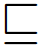 hasMother ◦ hasSister      hasAunt
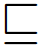 SubObjectPropertyOf( ObjectPropertyChain(  a:hasMother a:hasSister ) a:hasAunt )
31/64
Introduction
OWL
OWL 2
OWL 2 profiles
Beyond OWL 2
Reasoning
New features for properties
Reflexive (local and global) & irreflexive, asymmetric  Property chains  (ObjectPropertyChain), e.g.:
contains ◦ hasPart      contains
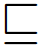 hasMother ◦ hasSister      hasAunt
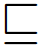 SubObjectPropertyOf( ObjectPropertyChain(  a:hasMother a:hasSister ) a:hasAunt )
BEWARE ObjectMinCardinality, ObjectMaxCardinality,  ObjectExactCardinality, ObjectHasSelf,  FunctionalObjectProperty, InverseFunctionalObjectProperty,  IrreflexiveObjectProperty, AsymmetricObjectProperty, and  DisjointObjectProperties only on simple object properties  (i.e., has no direct or indirect subproperties that are either transitive or  are  defined by means  of property chains)
31/64
Introduction
OWL
OWL 2
OWL 2 profiles
Beyond OWL 2
Reasoning
The language:  other extensions

Qualified cardinality restrictions
32/64
Introduction
OWL
OWL 2
OWL 2 profiles
Beyond OWL 2
Reasoning
The language:  other extensions

Qualified cardinality restrictions
The Haskey ‘key’ that are  not keys  like in databases
Alike inverse functional only (i.e., merely 1:n instead of 1:1)  but applicable only to individuals that are explicitly named in  an ontology
No unique name assumption, hence inferences are different  from that expected of keys  in  databases
“relevant mainly for query answering” [Cuenca  Grau  et  al, 2008, p316], which does not go well with OWL 2 DL in  non-toy applications anyway
32/64
Introduction
OWL
OWL 2
OWL 2 profiles
Beyond OWL 2
Reasoning
The language:  other extensions

Qualified cardinality restrictions
The Haskey ‘key’ that are  not keys  like in databases
Alike inverse functional only (i.e., merely 1:n instead of 1:1)  but applicable only to individuals that are explicitly named in  an ontology
No unique name assumption, hence inferences are different  from that expected of keys  in  databases
“relevant mainly for query answering” [Cuenca  Grau  et  al, 2008, p316], which does not go well with OWL 2 DL in  non-toy applications anyway
Richer datatypes, data ranges; e.g., DatatypeRestriction(xsd:integer xsd:minInclusive "5"ˆˆxsd:integer  xsd:maxExclusive "10"ˆˆxsd:integer)
32/64
Introduction
OWL
OWL 2
OWL 2 profiles
Beyond OWL 2
Reasoning
OWL 2  DL and DLs—semantics of those  features
qualified cardinality restrictions, ≥ nR.C  and ≤ nR.C ,
semantics:
(≥ n R.C )I = {x | #{y  | (x, y ) ∈ RI ∩ y ∈ CI } ≥ n}
(≤ n R.C )I = {x | #{y  | (x, y ) ∈ RI ∩ y ∈ CI } ≤ n}
33/64
Introduction
OWL
OWL 2
OWL 2 profiles
Beyond OWL 2
Reasoning
OWL 2  DL and DLs—semantics of those  features
qualified cardinality restrictions, ≥ nR.C  and ≤ nR.C ,
semantics:
(≥ n R.C )I = {x | #{y  | (x, y ) ∈ RI ∩ y ∈ CI } ≥ n}
(≤ n R.C )I = {x | #{y  | (x, y ) ∈ RI ∩ y ∈ CI } ≤ n}
Properties of roles:
Reflexive:  Ref (R ), with semantics:
∀x : x ∈ ∆I implies (x, x ) ∈ (R )I
Irreflexive: Irr (R ), with semantics:
∀x : x ∈ ∆I implies (x, x )    (R )I
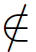 Asymmetric:  Asym(R), with semantics:
     ∀x, y : (x, y ) ∈ (R )I implies (y , x )    (R )I
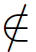 33/64
Introduction
OWL
OWL 2
OWL 2 profiles
Beyond OWL 2
Reasoning
OWL 2  DL and DLs—semantics of those  features
qualified cardinality restrictions, ≥ nR.C  and ≤ nR.C ,
semantics:
(≥ n R.C )I = {x | #{y  | (x, y ) ∈ RI ∩ y ∈ CI } ≥ n}
(≤ n R.C )I = {x | #{y  | (x, y ) ∈ RI ∩ y ∈ CI } ≤ n}
Properties of roles:
Reflexive:  Ref (R ), with semantics:
∀x : x ∈ ∆I implies (x, x ) ∈ (R )I
Irreflexive: Irr (R ), with semantics:
∀x : x ∈ ∆I implies (x, x )    (R )I
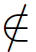 Asymmetric:  Asym(R), with semantics:
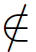 ∀x, y : (x, y ) ∈ (R )I implies (y , x )    (R )I
Limited role chaining:  R  ◦ S      R , with  semantics:
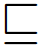 ∀y1, . . . , y4 : (y1, y2) ∈ (R )I and (y3, y4) ∈ (S )I imply
(y1, y4) ∈ (R )I , and regularity restriction (strict linear order <
on the properties)
33/64
Reasoning
Introduction
OWL
OWL 2
OWL 2 profiles
Beyond OWL 2
Definition ((Regular) Role  Inclusion Axioms  (HorrocksEtAl06))
Let ≺ be a regular order on roles. A role inclusion axiom (RIA for  short) is an expression of the form w     R, where w is a finite string of  roles not including the universal role U , and R    U is a role name. A  role hierarchy Rh is a finite set of RIAs. An interpretation I satisfies a  role inclusion axiom w     R , written I |= w     R , if w I ⊆ RI . An  interpretation is a model of a role hierarchy Rh if it satisfies all RIAs in  Rh , written I |= Rh . A RIA w     R  is ≺-regular if R  is a role name, and
w = RR , or
w = R−, or
w = S1...Sn  and Si ≺ R , for all 1 ≥ i ≥ n, or 
w = RS1...Sn  and Si ≺ R , for all 1 ≥ i ≥ n, or  
w  = S1...SnR  and Si  ≺ R , for all 1 ≥ i ≥ n.
Finally, a  role hierarchy Rh  is  regular  if there exists  a  regular order
≺ such  that each  RIA in Rh  is ≺-regular.
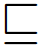 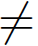 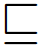 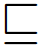 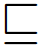 34/64
Introduction
OWL
OWL 2
OWL 2 profiles
Beyond OWL 2
Reasoning
Outline
Introduction
OWL
Design of OWL
OWL family of languages
OWL 2
Introduction and overview  OWL 2 DL
4 OWL 2 profiles  OWL 2 EL  OWL 2 QL  OWL 2 RL
Beyond OWL 2
6   Reasoning
5
35/64
Introduction
OWL
OWL 2
OWL 2 profiles
Beyond OWL 2
Reasoning
Rationale
Computational considerations
Consult “OWL profiles” page Table 10. Complexity of the  Profiles
Robustness of implementations w.r.t. scalable applications  
Already enjoy a  user  base
36/64
Introduction
OWL
OWL 2
OWL 2 profiles
Beyond OWL 2
Reasoning
Outline
Introduction
OWL
Design of OWL
OWL family of languages
OWL 2
Introduction and overview  OWL 2 DL
4 OWL 2 profiles  OWL 2 EL  OWL 2 QL  OWL 2 RL
Beyond OWL 2
6   Reasoning
5
37/64
Introduction
OWL
OWL 2
OWL 2 profiles
Beyond OWL 2
Reasoning
OWL 2 EL  Overview
Intended for large ‘simple’ ontologies  Focussed on type-level knowledge (TBox)
Better computational behaviour than OWL 2 DL (polynomial  vs. exponential/open)

Based  on  the DL language EL++ (PTime complete)
Reasoner:  e.g.  CEL http://code.google.com/p/cel/
38/64
Introduction
OWL
OWL 2
OWL 2 profiles
Beyond OWL 2
Reasoning
Supported class  restrictions
existential quantification to a class expression or a data range  
existential quantification to an  individual or  a  literal
self-restriction
enumerations involving a single individual or a single literal  
intersection of classes  and  data ranges
39/64
Introduction
OWL
OWL 2
OWL 2 profiles
Beyond OWL 2
Reasoning
Supported axioms, restricted to allowed set of class  expressions
class  inclusion,  equivalence, disjointness
object property inclusion and data property inclusion  
property equivalence
transitive object properties  
reflexive object properties  
domain and range restrictions  
assertions
functional data properties  
keys
In short:  n ∃ T ⊥       n ∃ T ⊥
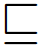 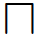 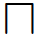 40/64
Introduction
OWL
OWL 2
OWL 2 profiles
Beyond OWL 2
Reasoning
NOT supported in OWL 2  EL

universal quantification to a class expression or a data range  cardinality restrictions
disjunction  
class negation
enumerations involving more than one individual  disjoint properties
irreflexive, symmetric, and  asymmetric object  properties
inverse object properties, functional and inverse-functional  object properties
41/64
Introduction
OWL
OWL 2
OWL 2 profiles
Beyond OWL 2
Reasoning
Outline
Introduction
OWL
Design of OWL
OWL family of languages
OWL 2
Introduction and overview  OWL 2 DL
4 OWL 2 profiles  OWL 2 EL  OWL 2 QL  OWL 2 RL
Beyond OWL 2
6   Reasoning
5
42/64
Introduction
OWL
OWL 2
OWL 2 profiles
Beyond OWL 2
Reasoning
OWL 2 QL Overview
Query answering over a large amount of instances with same  kind of performance  as  relational databases
Expressive features cover several used features of UML Class  diagrams and ER  models
Based  on  DL-LiteR  (more is  possible  with UNA and  in some implementations)
Used for Ontology-Based Data Access, integration,  management  (commonly know as  OBDA)
43/64
Introduction
OWL
OWL 2
OWL 2 profiles
Beyond OWL 2
Reasoning
Supported Axioms in OWL 2  QL,  restrictions

Subclass  expressions restrictions:
a class
existential quantification (ObjectSomeValuesFrom) where the  class  is limited to owl:Thing
existential quantification to a  data range
(DataSomeValuesFrom)
Super  expressions restrictions:
a class
intersection (ObjectIntersectionOf)  negation (ObjectComplementOf)
existential quantification to a  class  (ObjectSomeValuesFrom)
existential quantification to a data range  (DataSomeValuesFrom)
44/64
Introduction
OWL
OWL 2
OWL 2 profiles
Beyond OWL 2
Reasoning
Supported Axioms in OWL  2QL
Restrictions on class expressions, object and data properties  occurring in functionality assertions cannot be specialized  
subclass axioms
class expression equivalence (involving subClassExpression),  disjointness
inverse object properties
property inclusion (not involving property chains and  SubDataPropertyOf)
property equivalence  
property domain and range  
disjoint properties
symmetric, reflexive, irreflexive, asymmetric properties  
assertions other than individual equality assertions and  negative property assertions (DifferentIndividuals,  ClassAssertion, ObjectPropertyAssertion, and  DataPropertyAssertion)
45/64
Introduction
OWL
OWL 2
OWL 2 profiles
Beyond OWL 2
Reasoning
NOT supported in OWL 2  QL
existential quantification to a class expression or a data range  in the subclass  position
self-restriction
existential quantification to an individual or a literal  
enumeration of individuals and  literals
universal quantification to a class expression or a data range  
cardinality restrictions
disjunction
property inclusions involving property chains  
functional and inverse-functional properties  
transitive properties
keys
individual equality assertions  and  negative  property assertions
46/64
Introduction
OWL
OWL 2
OWL 2 profiles
Beyond OWL 2
Reasoning
Outline
Introduction
OWL
Design of OWL
OWL family of languages
OWL 2
Introduction and overview  OWL 2 DL
4 OWL 2 profiles  OWL 2 EL  OWL 2 QL  OWL 2 RL
Beyond OWL 2
6   Reasoning
5
47/64
Introduction
OWL
OWL 2
OWL 2 profiles
Beyond OWL 2
Reasoning
OWL 2 RL  Overview
Development motivated by: what fraction of OWL 2 DL can  be  expressed  by  rules (with equality)?
Scalable reasoning in the context of RDF(S) application  
Rule-based  technologies  (forward chaining rule system,  over instances)
Inspired by Description Logic Programs and pD*  
Reasoning in PTime
48/64
Introduction
OWL
OWL 2
OWL 2 profiles
Beyond OWL 2
Reasoning
Supported in OWL 2  RL
More restrictions on class expressions (see table 2, e.g. no  SomeValuesFrom  on  the right-hand side  of a  subclass axiom)
All axioms in OWL 2 RL are constrained in a way that is  compliant with the restrictions in Table   2.
Thus, OWL 2 RL supports all axioms of OWL 2 apart from  disjoint unions  of classes  and  reflexive object property  axioms.
No ∀ and ¬ on lhs, and ∃ and     on rhs of
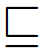 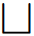 49/64
Introduction
OWL
OWL 2
OWL 2 profiles
Beyond OWL 2
Reasoning
Partial table of features  (1/2)
50/64
Introduction
OWL
OWL 2
OWL 2 profiles
Beyond OWL 2
Reasoning
Partial table of features  (2/2)
Exercise Checking the previous slides and the standard, verify the  question marks  in the table (tentatively all “–”) and  fill in   the
dots (any “±” should be qualified at to what the restriction  is)
Explore the OWL species classifier, accessible via the book’s  website at  https://people.cs.uct.ac.za/~mkeet/OEbook/
Load an ontology, e.g., AWO v1 and determine its ‘species’  
What do the letters stand  for?
Why is the AWO  not in any of the OWL 2    profiles?
51/64
Introduction
OWL
OWL 2
OWL 2 profiles
Beyond OWL 2
Reasoning
Outline
Introduction
OWL
Design of OWL
OWL family of languages
OWL 2
Introduction and overview  OWL 2 DL
4 OWL 2 profiles  OWL 2 EL  OWL 2 QL  OWL 2 RL
Beyond OWL 2
6   Reasoning
5
52/64
Introduction
OWL
OWL 2
OWL 2 profiles
Beyond OWL 2
Reasoning
Speculation about future extensions
Several  directions for extensions proposed
The ‘leftover’ from OWL 1’s “Future extensions” (UNA, CWA,  defaults), parthood relation
Syntactic sugar:  ‘macros’, ‘n-aries’
Integration with rules: RIF, DL-safe rules, SBVR  
Orthogonal dimensions: temporal, fuzzy, rough, probabilistic  Better support for multilingual  ontologies
53/64
Introduction
OWL
OWL 2
OWL 2 profiles
Beyond OWL 2
Reasoning
Speculation about future extensions
Several  directions for extensions proposed
The ‘leftover’ from OWL 1’s “Future extensions” (UNA, CWA,  defaults), parthood relation
Syntactic sugar:  ‘macros’, ‘n-aries’
Integration with rules: RIF, DL-safe rules, SBVR  
Orthogonal dimensions: temporal, fuzzy, rough, probabilistic  Better support for multilingual  ontologies
Doesn’t seem  likely to even  get started any  time  soon
Extend OWL (or one of its DLs) yourself: see Ch10 of the  textbook
53/64
Introduction
OWL
OWL 2
OWL 2 profiles
Beyond OWL 2
Reasoning
Beyond OWL

Some features will never be in any DL-based OWL species, if  we  want to keep  the language  decidable
Then what?
54/64
Introduction
OWL
OWL 2
OWL 2 profiles
Beyond OWL 2
Reasoning
Beyond OWL

Some features will never be in any DL-based OWL species, if  we  want to keep  the language  decidable
Then what?
There are  several  alternatives; e.g.,
Use FOL in its entirety (e.g., Common Logic, or another one  with implementations [e.g., Prover9&Mace]), or even a higher  order logic (HOL)
Orchestrate the axioms into modules and push only the  ‘violating’ axioms into a more expressive language; e.g., with  the Distributed Ontology Model and Specification Language  (DOL) http://www.omg.org/spec/DOL/
54/64
Introduction
OWL
OWL 2
OWL 2 profiles
Beyond OWL 2
Reasoning
DOL example:  adding some  axioms beyond  OWL
logic of the theory
new ontology name
1. Takes t6  represented  in OWL
translate that into FOL
add, a.o., antisymmetry (t3) to t6
55/64
Introduction
OWL
OWL 2
OWL 2 profiles
Beyond OWL 2
Reasoning
Outline
Introduction
OWL
Design of OWL
OWL family of languages
OWL 2
Introduction and overview  OWL 2 DL
4 OWL 2 profiles  OWL 2 EL  OWL 2 QL  OWL 2 RL
Beyond OWL 2
6   Reasoning
5
56/64
Introduction
OWL
OWL 2
OWL 2 profiles
Beyond OWL 2
Reasoning
Reasoning  services  for DL-based  OWL ontologies
OWL ontology is  a  first-order logical theory ⇒ verifying  the
formal properties of the ontology corresponds to reasoning  over a  first-order theory
57/64
Introduction
OWL
OWL 2
OWL 2 profiles
Beyond OWL 2
Reasoning
Reasoning  services  for DL-based  OWL ontologies
OWL ontology is  a  first-order logical theory ⇒ verifying  the
formal properties of the ontology corresponds to  
     reasoning  over a  first-order theory
Main (‘standard’) reasoning  tasks for the OWL  ontologies:
consistency of the ontology
class [concept] (and object property [role]) consistency  
class [concept] (and object property [role]) subsumption  instance checking
instance retrieval
query answering
57/64
Introduction
OWL
OWL 2
OWL 2 profiles
Beyond OWL 2
Reasoning
Reasoning  services  for DL-based  OWL ontologies
Consistency  of the ontology
Is the ontology K = (T, A) consistent (non-selfcontradictory),  i.e., is there at least a  model for  K ?
Class  (and object property) consistency
is there a model of T in which C (resp. R ) has a nonempty  extension?
Class  (and object property)  subsumption
i.e., is the extension of C (resp. R ) contained in the extension  of D in every  model of T ?
Instance checking
is a a member of class C in K , i.e., is the fact C (a) satisfied  by  every  interpretation of K ?
Instance retrieval
find all members  of C  in K , i.e., compute all individuals a    s.t.
C (a) is  satisfied by  every  interpretation of K
Query answering
compute all tuples of individuals t s.t.  query q(t) is entailed   by
K , i.e., q(t) is  satisfied by  every  interpretation of K
58/64
Introduction
OWL
OWL 2
OWL 2 profiles
Beyond OWL 2
Reasoning
Reasoning  services  for DL-based  OWL ontologies
Standard reasoning services in a non-standard way: e.g.,  possible world explorer, test-driven development, object  property suggestion,  entailment diffs
59/64
Introduction
OWL
OWL 2
OWL 2 profiles
Beyond OWL 2
Reasoning
Reasoning  services  for DL-based  OWL ontologies
Standard reasoning services in a non-standard way: e.g.,  possible world explorer, test-driven development, object  property suggestion,  entailment diffs
Non-standard reasoning services: e.g.,  explanation/justifications, repair, least  common subsumer
59/64
Introduction
OWL
OWL 2
OWL 2 profiles
Beyond OWL 2
Reasoning
Reasoning  services  for DL-based  OWL ontologies
Standard reasoning services in a non-standard way: e.g.,  possible world explorer, test-driven development, object  property suggestion,  entailment diffs
Non-standard reasoning services: e.g.,  explanation/justifications, repair, least  common subsumer
Not all OWL species are equally suitable for all reasoning  tasks (why not?)
59/64
Introduction
OWL
OWL 2
OWL 2 profiles
Beyond OWL 2
Reasoning
Note:  Reasoning  with OWA (vs. CWA)
Open World Assumption
Closed World Assumption
60/64
Introduction
OWL
OWL 2
OWL 2 profiles
Beyond OWL 2
Reasoning
Note:  Reasoning  with OWA (vs. CWA)
Open World Assumption
Absence  of information is interpreted as  unknown  information


Closed World Assumption
Absence  of information is interpreted as  negative  information
60/64
Introduction
OWL
OWL 2
OWL 2 profiles
Beyond OWL 2
Reasoning
Note:  Reasoning  with OWA (vs. CWA)
Open World Assumption
Absence of information is interpreted as unknown information  Assumes  incomplete information

Closed World Assumption
Absence of information is interpreted as negative information  Assumes  we  have complete information
60/64
Introduction
OWL
OWL 2
OWL 2 profiles
Beyond OWL 2
Reasoning
Note:  Reasoning  with OWA (vs. CWA)
Open World Assumption
Absence of information is interpreted as unknown information  Assumes  incomplete information
Good  for describing knowledge  in a  way  that is extensible
Closed World Assumption
Absence of information is interpreted as negative information  Assumes  we  have complete information
Good for constraining information and validating data in an  application
60/64
Introduction
OWL
OWL 2
OWL 2 profiles
Beyond OWL 2
Reasoning
Example
Which alumni do not have  a   PhD?
Alumnus
Degree Obtained
Delani  Sally  Peter  Dalila
PhD in history  PhD in politics  MSc in Informatics  PhD in politics
61/64
Introduction
OWL
OWL 2
OWL 2 profiles
Beyond OWL 2
Reasoning
Example
Which alumni do not have  a   PhD?

Alumnus	Degree Obtained
Delani  Sally  Peter  Dalila
PhD in history  PhD in politics  MSc in Informatics  PhD in politics
Query under CWA  says  “Peter”
Query under OWA cannot say “Peter”, because we do not  know if Peter also obtained a PhD. To retrieve “Peter” we  have add an axiom somehow stating that Peter does not have  a PhD (e.g., by being an instance of PhD student, declaring  the degrees  to be  disjoint & covering, ...).
62/64
Introduction
OWL
OWL 2
OWL 2 profiles
Beyond OWL 2
Reasoning
Automated reasoning examples
Subsumption reasoning, like in the exercise  (T    Vegan      Vegetarian)
Example  with Schrodinger’s  cat:  see  slides  23-43 in
  SWModLang-ESSLLI09-2.pdf
Example  with the sampleClassification.owl
Exercise with instance classification and KB consistency (and  OWA)
Exercise  with finding the errors  in a  ‘dirty’ ontology
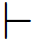 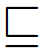 63/64
Introduction
OWL
OWL 2
OWL 2 profiles
Beyond OWL 2
Reasoning
Summary
Introduction
OWL
Design of OWL
OWL family of languages
OWL 2
Introduction and overview  OWL 2 DL
4 OWL 2 profiles  OWL 2 EL  OWL 2 QL  OWL 2 RL
Beyond OWL 2
6   Reasoning
5
64/64